2
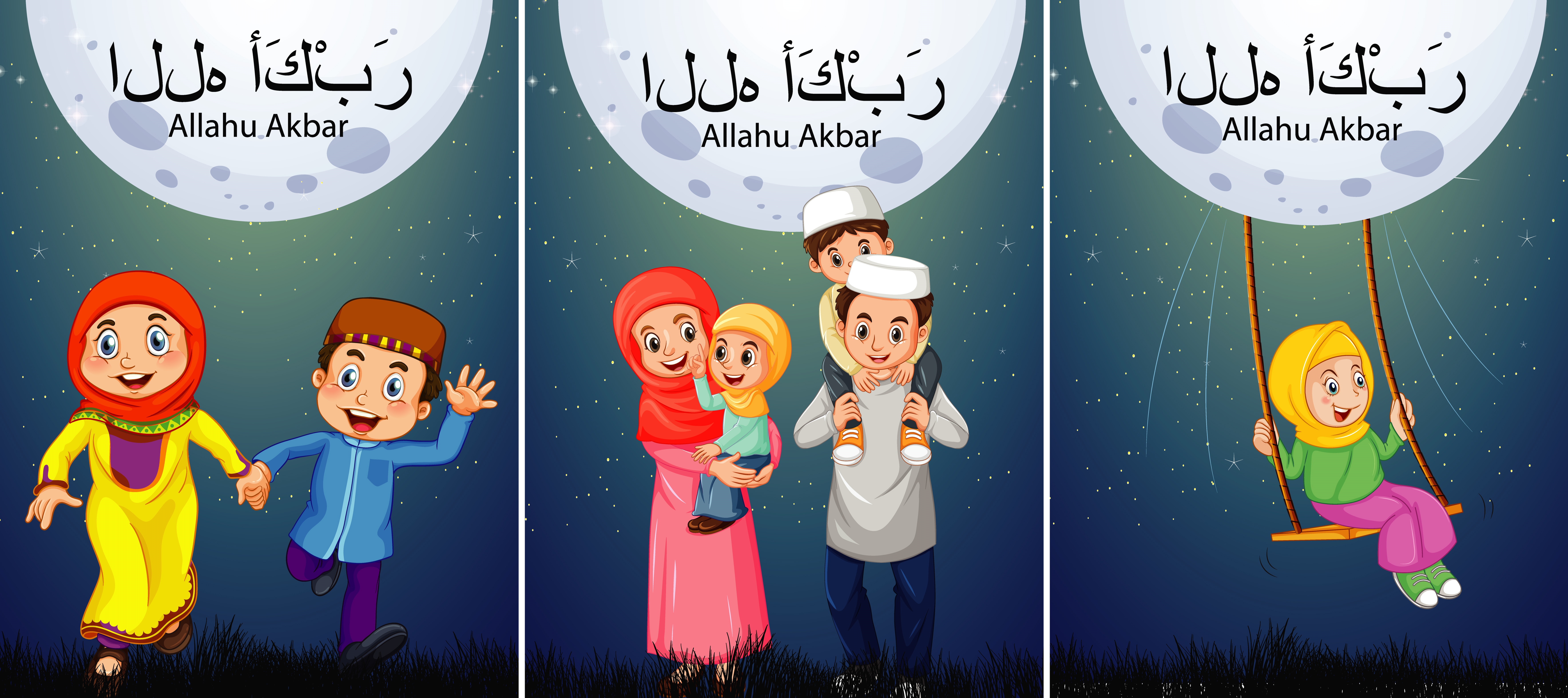 Hz. Muhammed ’in (s.a.v.) Ailesi
“Aile büyükleri” denilince kimler aklınıza gelmektedir? Kendi ailenizi düşünerek örnekler veriniz.
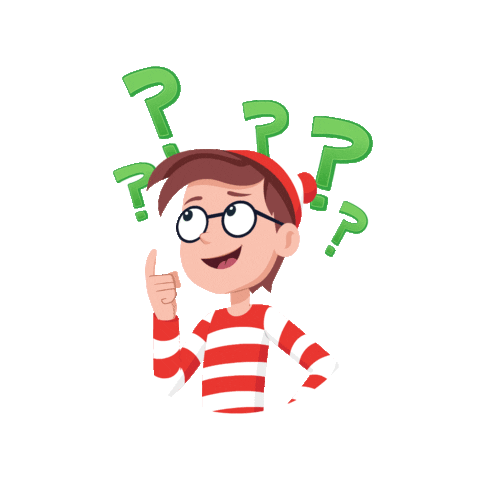 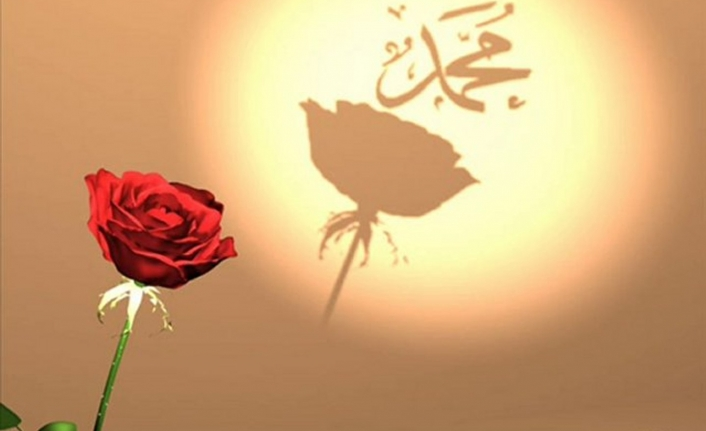 Kureyş ne demektir? Daha önce duydunuz mu?
Kureyş
Peygamber Efendimiz (s.a.v.), Kureyş kabilesine mensup bir ailenin evladı olarak dünyaya geldi. Kureyş, Mekke’nin en köklü ve önemli kabilelerinden biriydi.
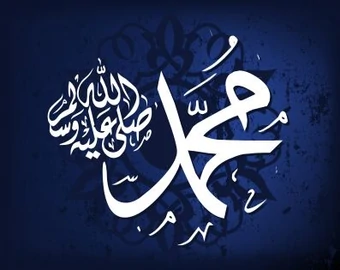 Âmine
Halime
Abdullah
Abdülmuttalip
Hz. Hamza
Şeyma
Ebû Talip
Hz. Zübeyr
Yukarıdaki isimleri daha önce duydunuz mu?
Abdullah
Peygamberimizin (s.a.v.) aile büyükleri denince annesi, babası ve yetişmesinde emeği geçen diğer aile fertleri anlaşılmaktadır. Şimdi Allah Resulü’nün (s.a.v.) aile büyüklerini tanıyalım.
Babası
Amine
Annesi
Abdülmuttalip
Dedesi
Amcası
Ebu Talip
Sütannesi
Halime
Kelimelerin üzerine tıklayınız
Verilen kelimeleri düzeltelim
3
4
2
1
HELMİA
AMİNE
HALİME
KKEME
MİNEA
KYŞERU
MEKKE
KUREYŞ
7
8
5
6
ABDÜLMUTTALİP
ŞEYMA
ŞMAYE
DÜAUTALBLMTİP
LAHLADB
EBU TALİP
ABDULLAH
EPLİBATU
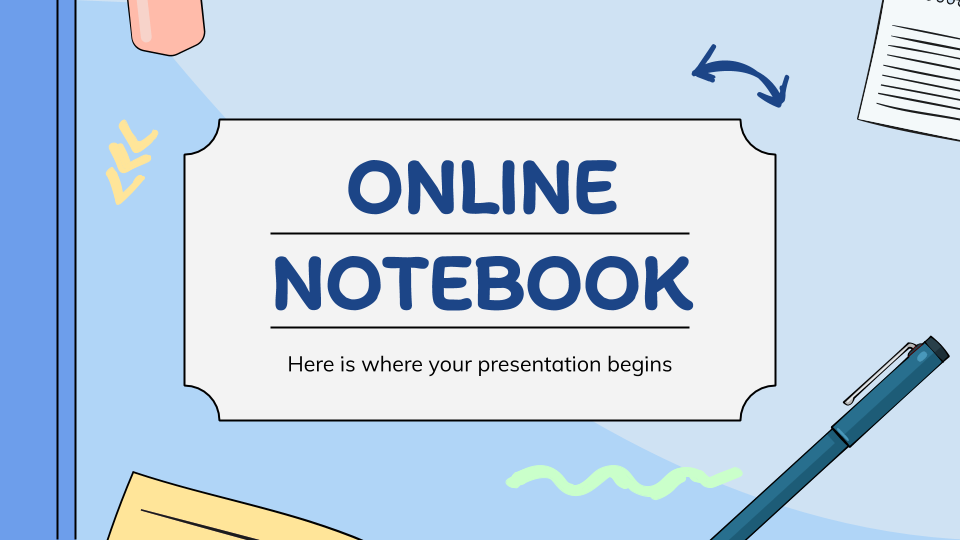 Etkinlik için tıklayınız
Etkinlik yapıyoruz
Annesi
Abdullah
Babası
Peygamberimiz 6 yaşındayken annesi vefat etti.
Peygamberimiz doğmadan önce vefat etti.
Amine
Peygamberimizin yetim olarak büyümesi O’nu nasıl etkilemiştir?
Amcası
Dedesi
Sekiz yaşından itibaren yeğeni Muhammed’in (s.a.v.) bakımını üstlenmiş ve onu yanına almıştı..
Asıl adı Şeybe’dir. Sevgili Peygamberimiz Hz. Muhammed (s.a.v.) sekiz yaşındayken dedesi Abdülmuttalip vefat etmiştir.
Abdülmuttalip
Ebu Talip
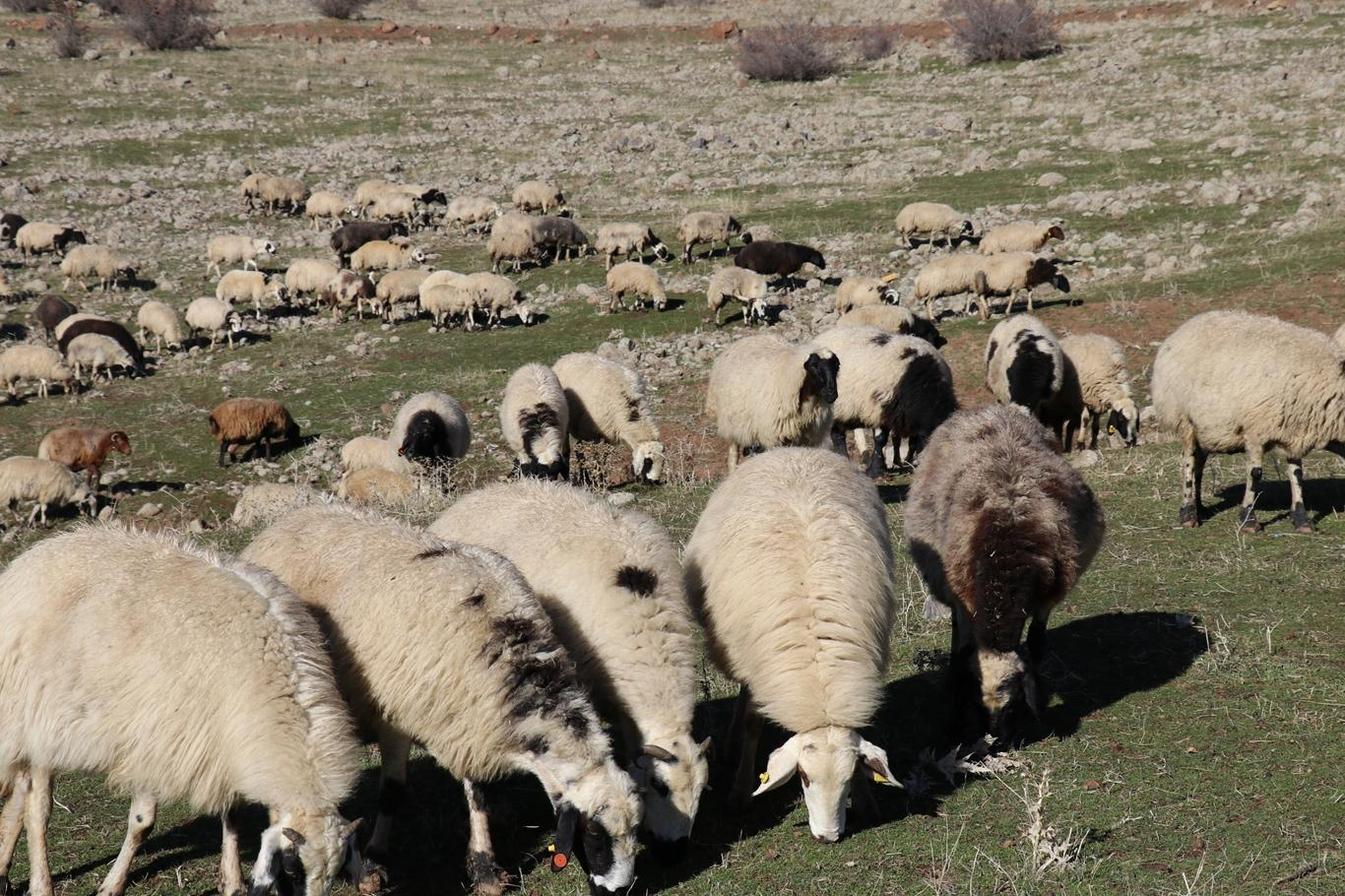 Sütannesi
Doğumundan itibaren Sevgili Peygamberimize (s.a.v.) dört yıl boyunca bakmış, ona sütannelik yapmıştır.
Halime
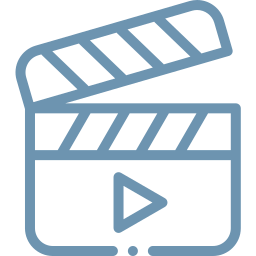 Video izliyoruz
https://www.youtube.com/watch?v=Mgt7Z9on11A
Bir sor bir cevap
Şeyma
Sevgili çocuklar  ben Sevgili Peygamberimize (s.a.v.) dört yıl boyunca bakıp ona sütannelik yaptım. O zamanlar Muhammed (sav) çok iyi bir çocuktu. Bana hep yardım eder, koyunlarıma da bakardı.
Amine
Halime
Yukarıda kendini tanıtan kişi kimdir?
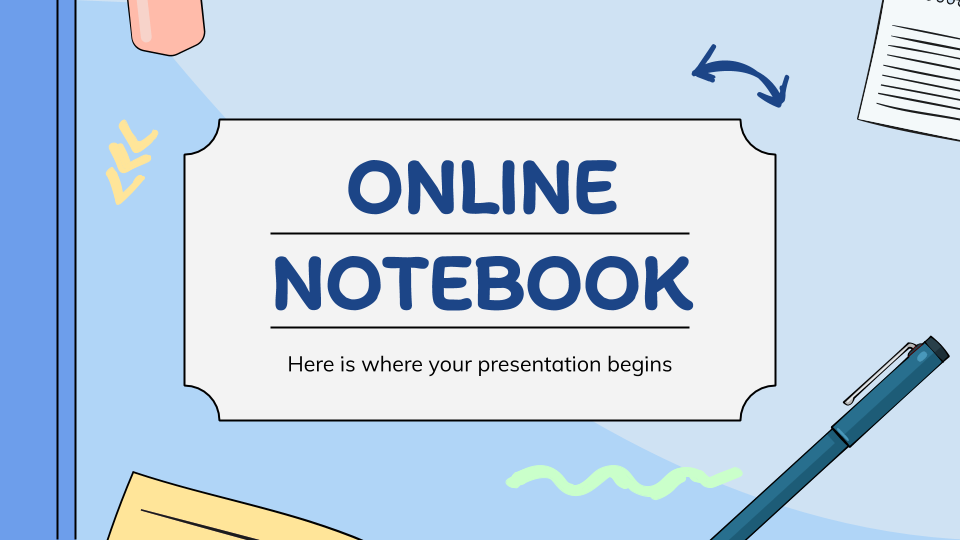 Etkinlik için tıklayınız
Etkinlik yapıyoruz
Doğru Yanlış Soruları
1
Peygamberimiz, babasının vefatından sonra amcası Ebu Talib’in
  yanında kalmaya başlamış.
D
Y
Hz. Hamza (r.a.) ve Hz. Zübeyr (r.a.), Peygamberimizin (s.a.v.)
  amcalarıdır.
2
D
Y
3
Hz. Muhammed (s.a.v.) altı yaşındayken annesi vefat etti.
D
Y
Hz. Muhammed (s.a.v.) sekiz yaşındayken dedesi vefat etti.
4
D
Y
Peygamberimiz (sav) babasıyla bir defa ticaret yolculuğuna
  çıkmıştır.
5
D
Y
6
D
Y
Halime, Hz. Peygamber’in (s.a.v.) sütannesidir.
Aşağıdaki isimlerden hangisi peygamberimizin aile büyüklerinden bir değildir?
B
Abdullah
Halime
Ebu Talip
Ebu Cafer
A
D
C
X
X
✔
X
Peygamberimiz Kureyş kabilesine mensuptur.
Peygamberimiz doğmadan önce babası vefat etmiştir.
Peygamberimizin Ebu Talip dışında amcası yoktur. 
Annesi Halime, Peygamberimiz altı yaşındayken vefat etti.
Verilen bilgilerden hangisi yanlıştır?
II ve III
I ve IV
I ve III
III ve IV
C
A
B
D
X
X
X
✔
Hazırlayan 
Mustafa YILDIRIM
DKAB Öğretmeni
ddm@dindersimateryal.com
Materyal Sitesi
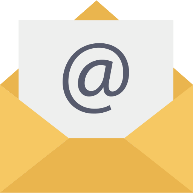 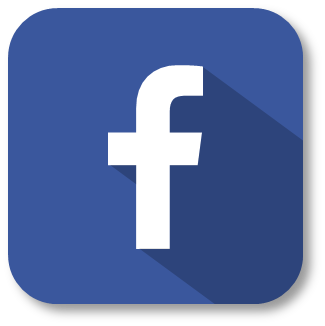 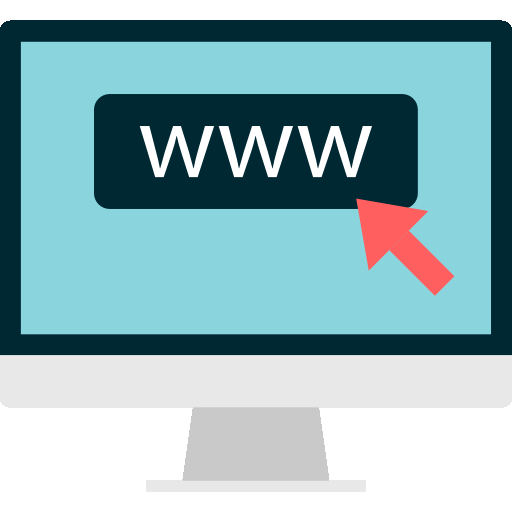 Din dersi Materyal
www.dindersimateryal.com
Derslerinizde kullanmak için sunular üzerinde değişiklik yapabilirsiniz
Sunuları, kişisel web siteleri dışında diğer sosyal medya sitelerinde kaynak göstererek paylaşabilirsiniz.
Eba, zoom, whatsapp vb. uygulamalar ile sunuları öğrencilerinize gönderebilirsiniz.
Görüş ve önerileriniz için tıklayınız
Bitir